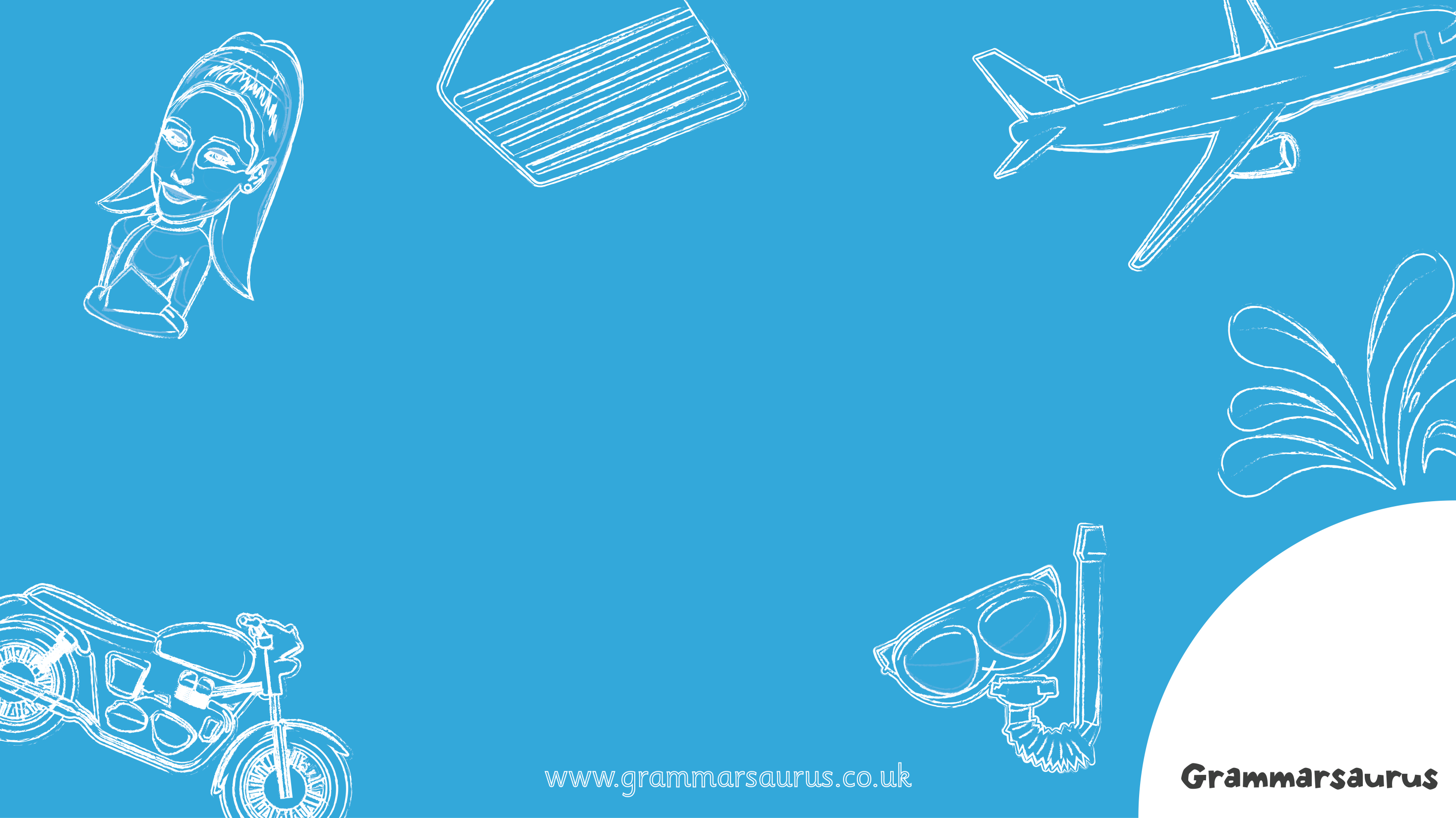 Present 
Perfect
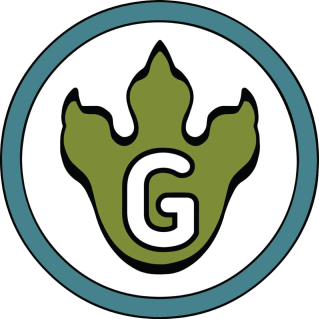 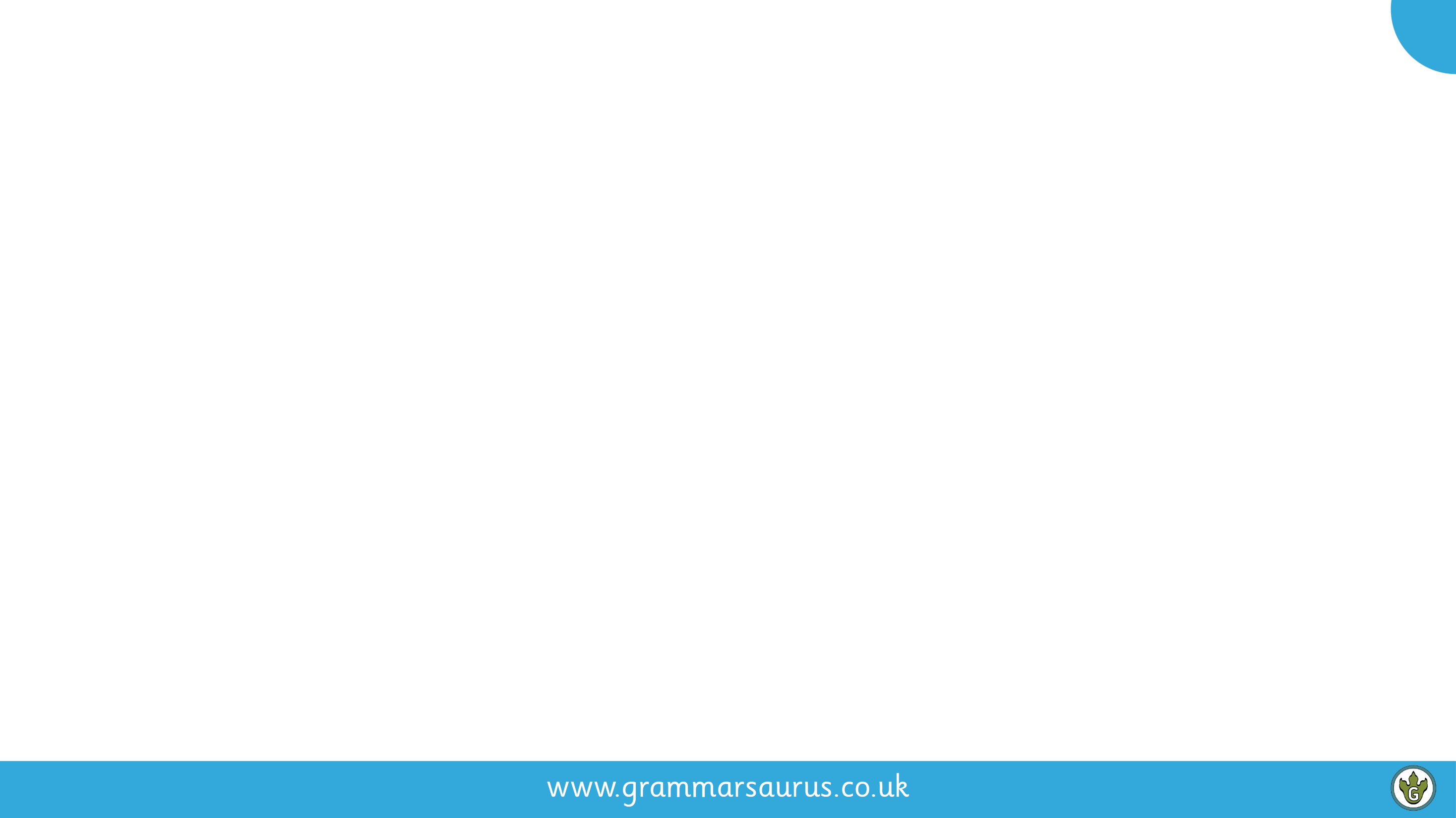 1
What is the present perfect tense?
In English, we use the present perfect tense to talk about experiences and events in the past which are true or still happening up until right now. It often doesn’t have a specified time for when it happened.

Let’s take a look at the timeline below and think of some experiences and events which could have taken part up until now.



I have been to Paris.   

I have eaten my sandwiches. 

I have lived in London since I was five.

It doesn’t matter whether it was recent (eating sandwiches) or many years ago (moving to London), 
the present perfect tense tells us that, up until the present, the event/experience has occurred.
Top tip

We often use the present perfect tense when we are asking and answering questions:

Have you ever been to Paris?

Yes, I have been to Paris.
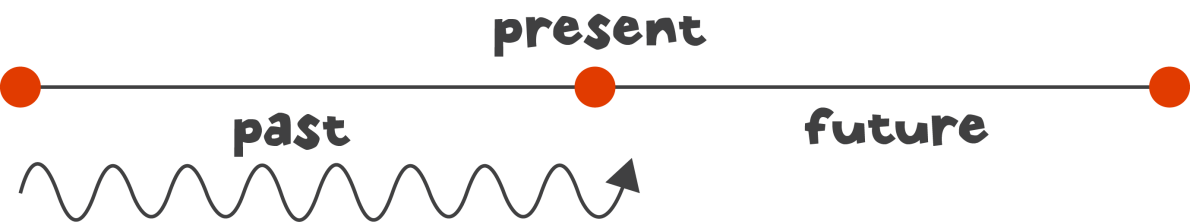 [Speaker Notes: Teaching tenses on a timeline is very common practice across the world. It is important that pupils recognise the ‘have’ or ‘has’ + the main verb in each example of the present perfect. If they do not recognise has/have as a verb, you might need to do a separate input on this e.g. I have a glass. I had a glass. Etc.]
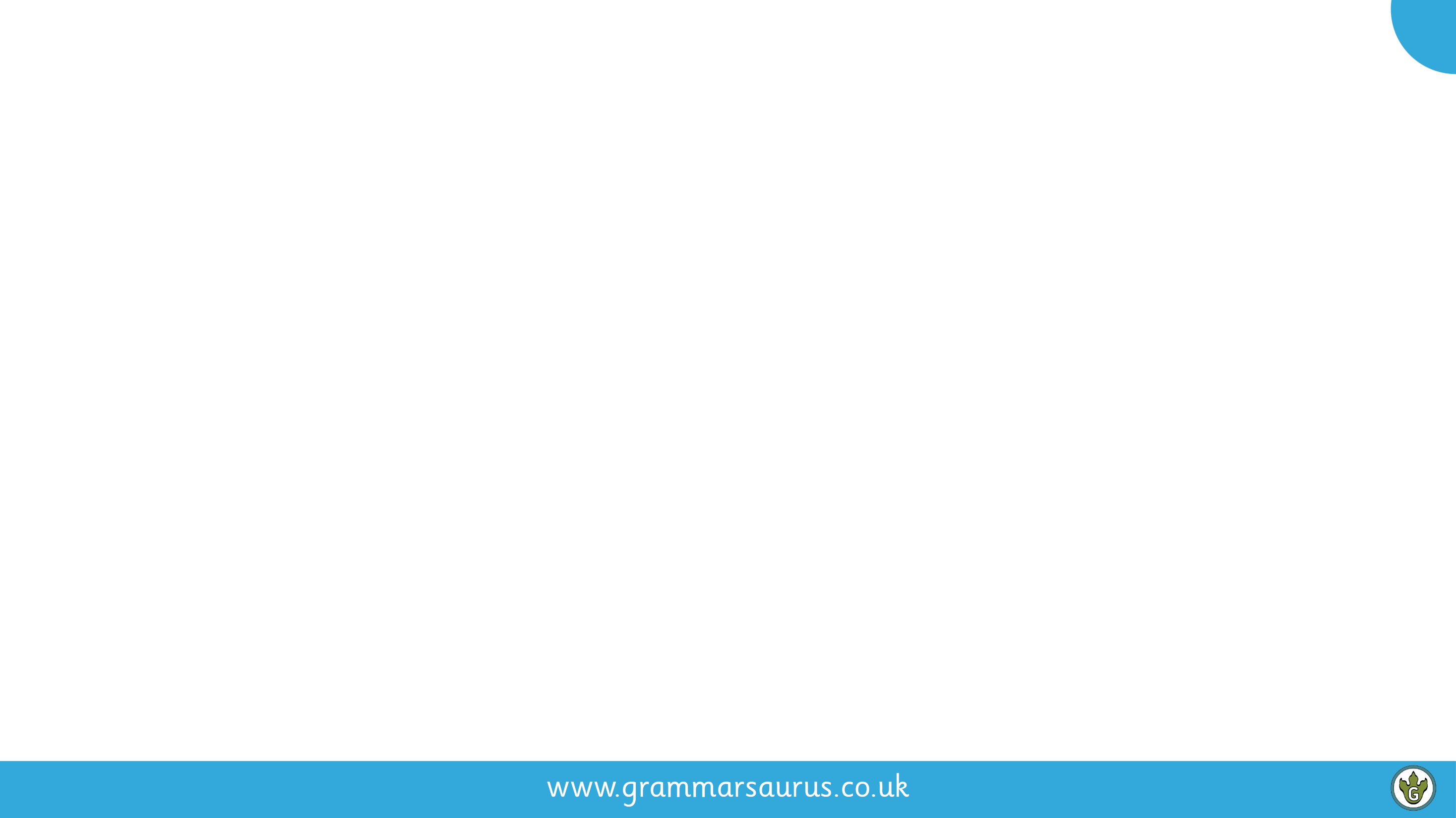 2
Identifying the present perfect tense
The present perfect tense is formed using ‘have’ or ‘has’ + the past participle. This might sound confusing but it’s pretty easy when you can spot the patterns!
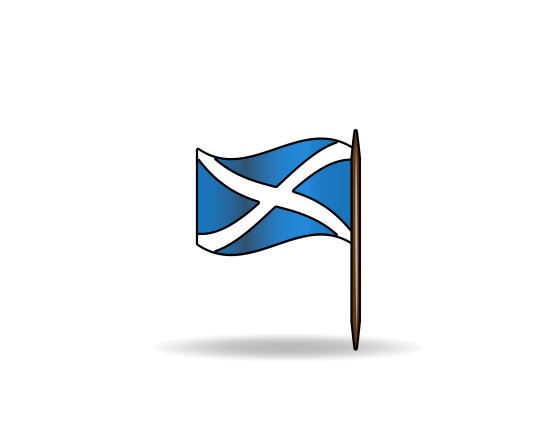 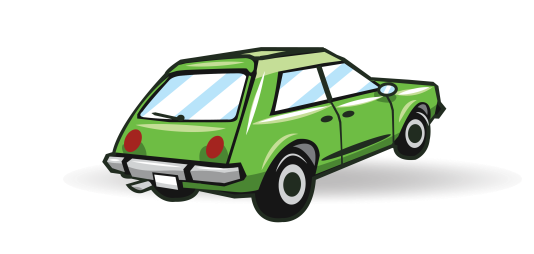 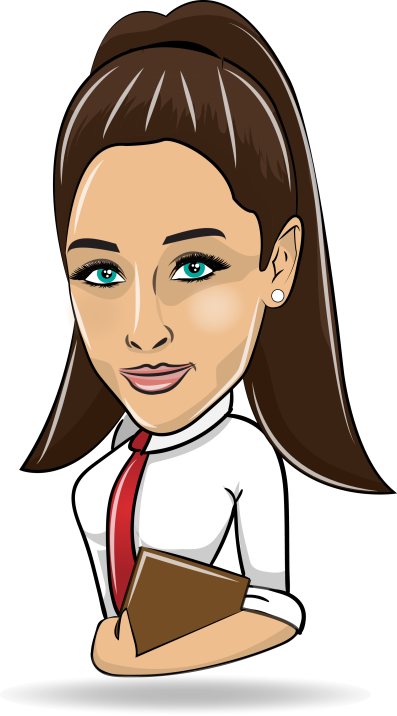 I have lived in Scotland all my life.
I have owned a car since I was 18.
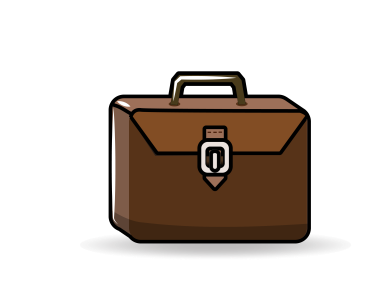 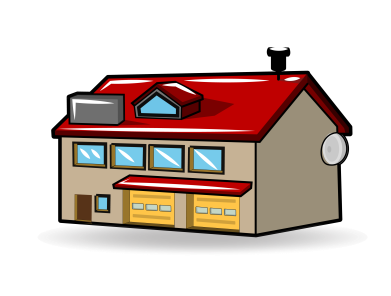 I have moved house four times in my life.
I have visited many countries in Europe.
Take a look at the facts above about Alice’s life. What do you notice about how the verb phrase is made?
[Speaker Notes: Pupils need to be very confident at identifying a verb/verb form. If they can easily spot verbs, you’re on the right track. If they aren’t able to do this, check out our ‘place value of grammar’ resource and go back to teach action/being verbs.Verb forms – have lived, have owned, have moved, have visited. Pupils need to recognise that it is formed using ‘have’ + ‘past participle’. These are all regular verbs and regular verbs end in the suffix –ed so this part is very simple.]
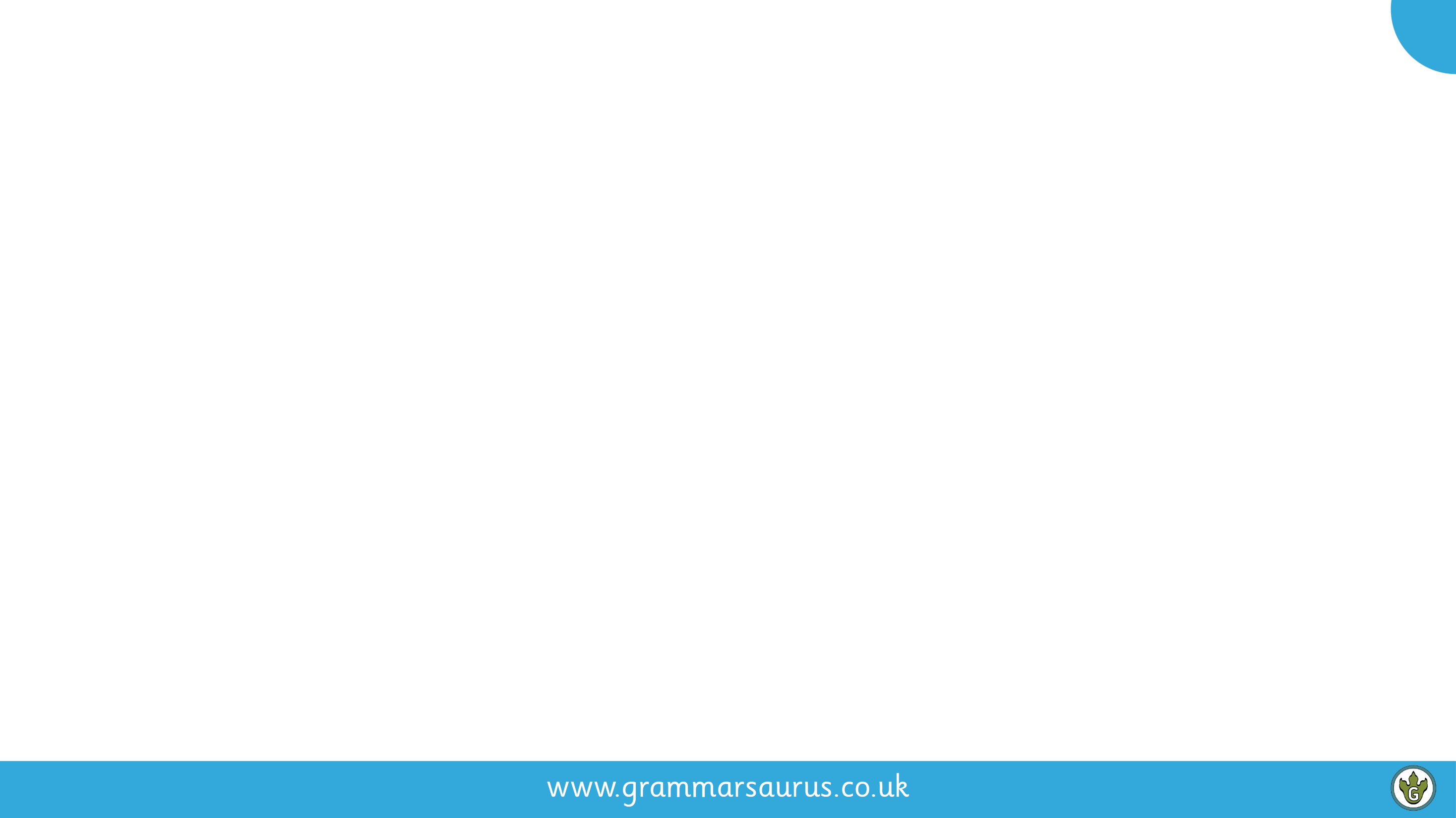 3
Identifying the present perfect tense
Let’s investigate how this would all look on Alice’s timeline.
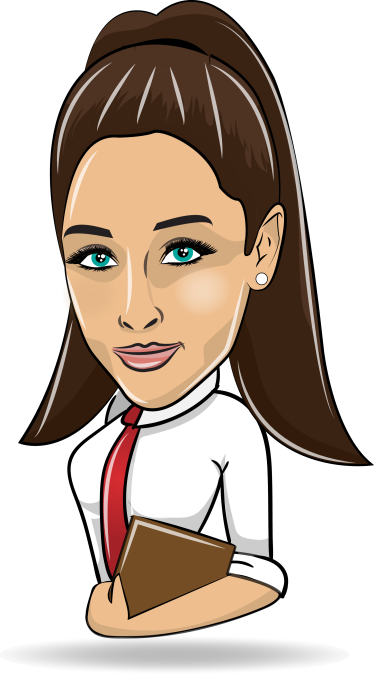 I have lived in Scotland all my life.
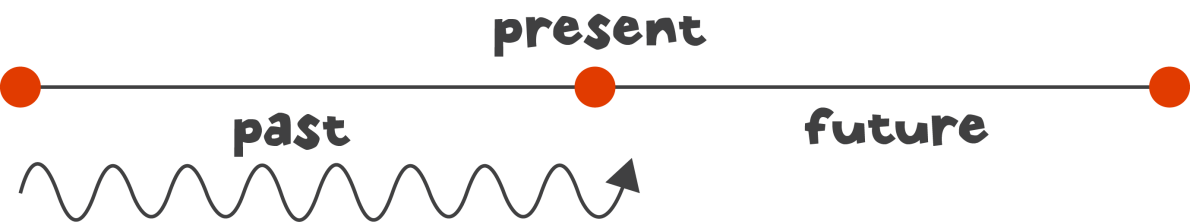 I have moved house four times in my life.
I have owned a car since I was 18.
I have visited many countries in Europe.
If we were to put these events on a timeline about Alice’s life, is it possible to always give an exact time for when these events took place? Investigate this and find out!
[Speaker Notes: Pupils could use a timeline here to try to place the events in some form of chronological order. They will soon notice that you can’t pinpoint a single point and that all of these events are over a period of time leading up to right now just as the timeline example shows!]
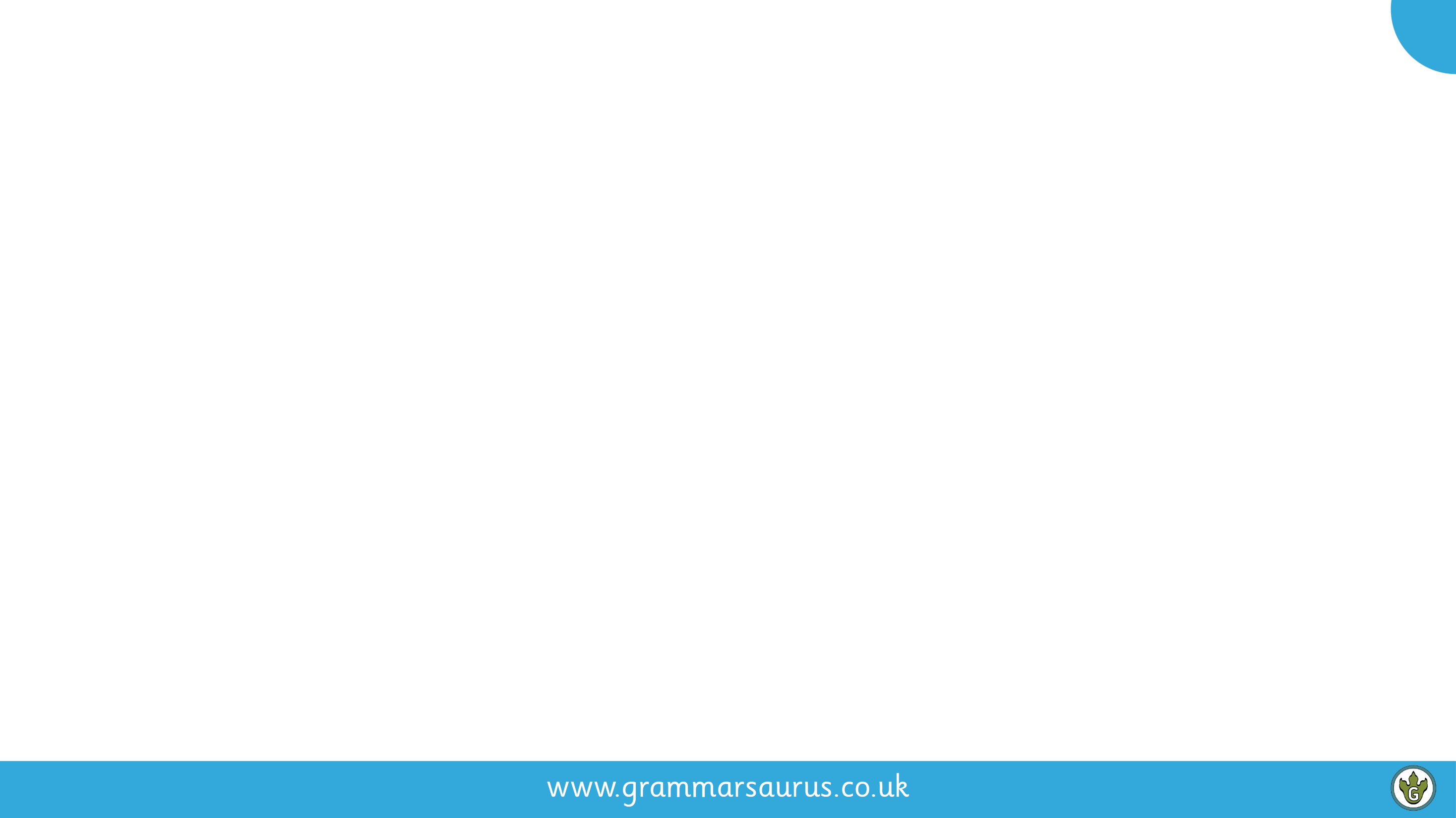 4
Identifying the present perfect tense
You’ll have noticed that regular verbs like walk (have walked) and jump (have jumped) follow the pattern of adding have + -ed. Some verbs do not follow this pattern. They are called irregular verbs.
Can you spot the regular and irregular past participles?
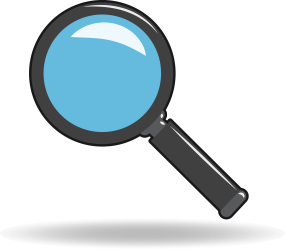 have eaten
have drunk
have walked
have written
have read
have visited
have sung
have swum
have jumped
have listened
have lived
[Speaker Notes: Past participles with the suffix –ed = regular. All others = irregular.]
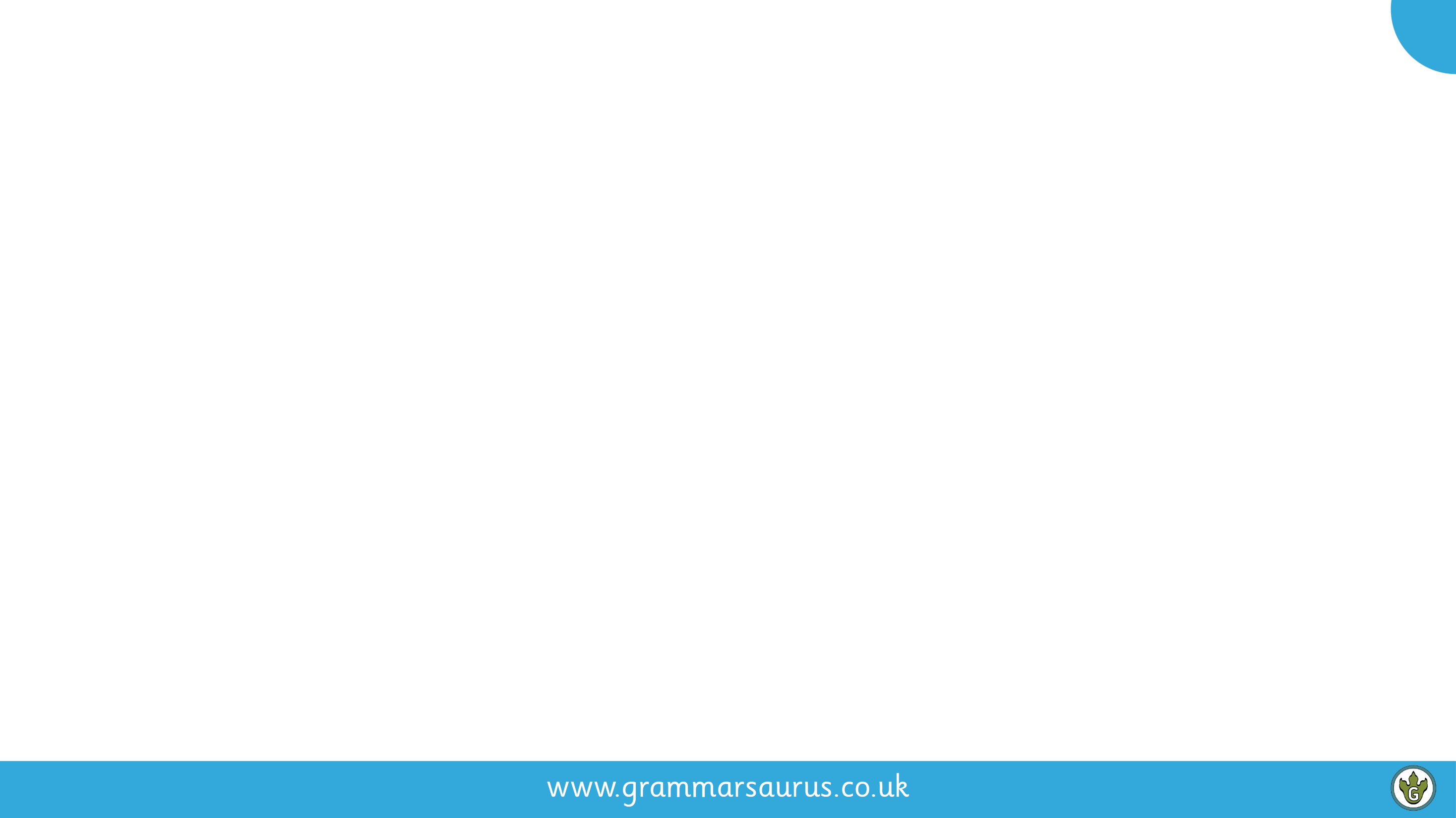 5
Forming the present perfect tense
In English, we often use the present perfect tense when we are asking people questions. Take a look at some of the examples below.
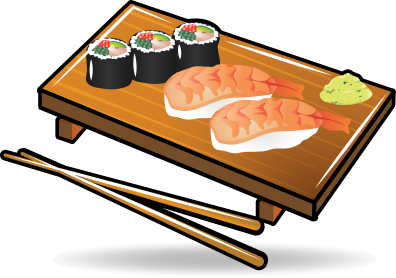 Have you ever eaten sushi?
have eaten
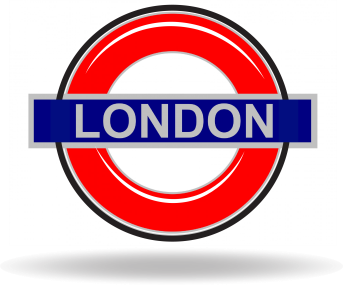 Have you ever visited London?
have visited
Have you ever swum a mile?
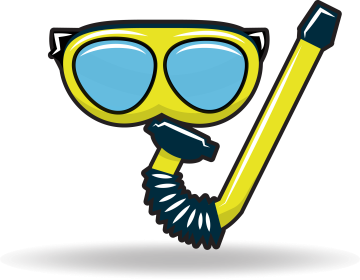 What happens to the have and past participle when we form a question in English?
have swum
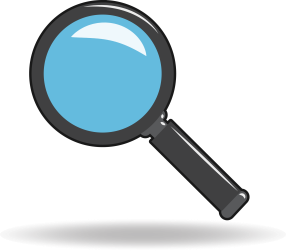 [Speaker Notes: Have moves to the front of the question.]
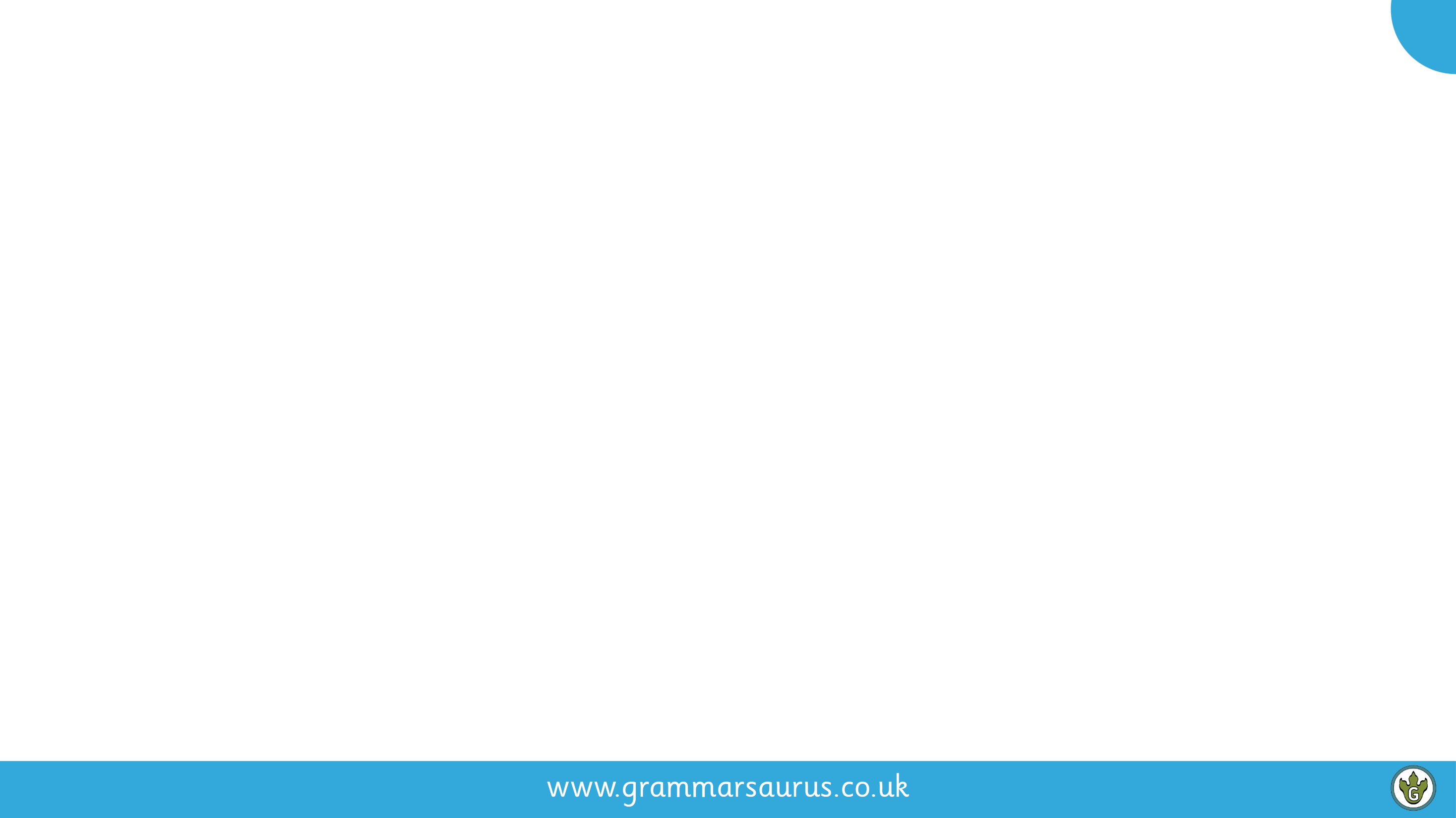 6
Forming the present perfect tense
Let’s play a game! Look at the following sentences and decide what the past participle could be. The first one has been completed for you.
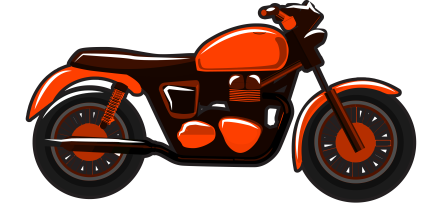 Have you ever ______ a motorbike?
ridden
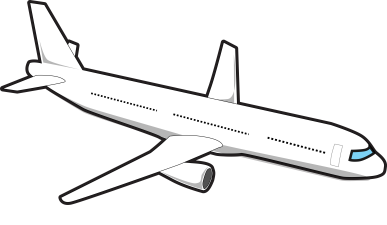 Have you ever ______ an airplane?
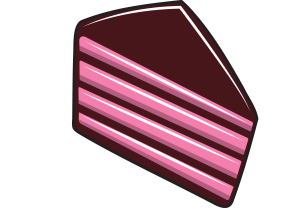 Have you ever _____ a cake?
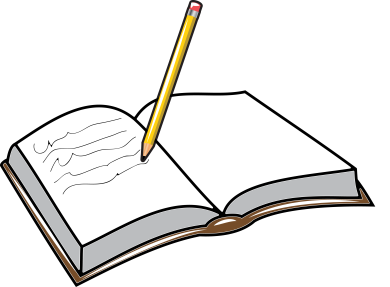 Have you ever _____ a poem?
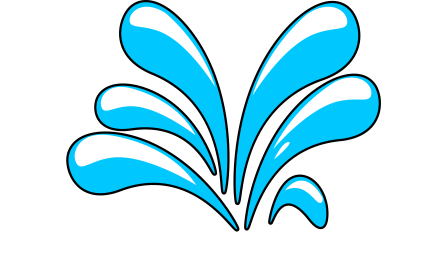 Have you ever _____ off a diving board?
[Speaker Notes: Motorbike – ridden (NOT RODE)Airplane – flown
Cake – eaten, made, baked, decorated
Poem – recited, written, read
Board – dived, jumped, bombed Pupils could interview each other here and create statistics to use in maths lessons from the answers provided.]
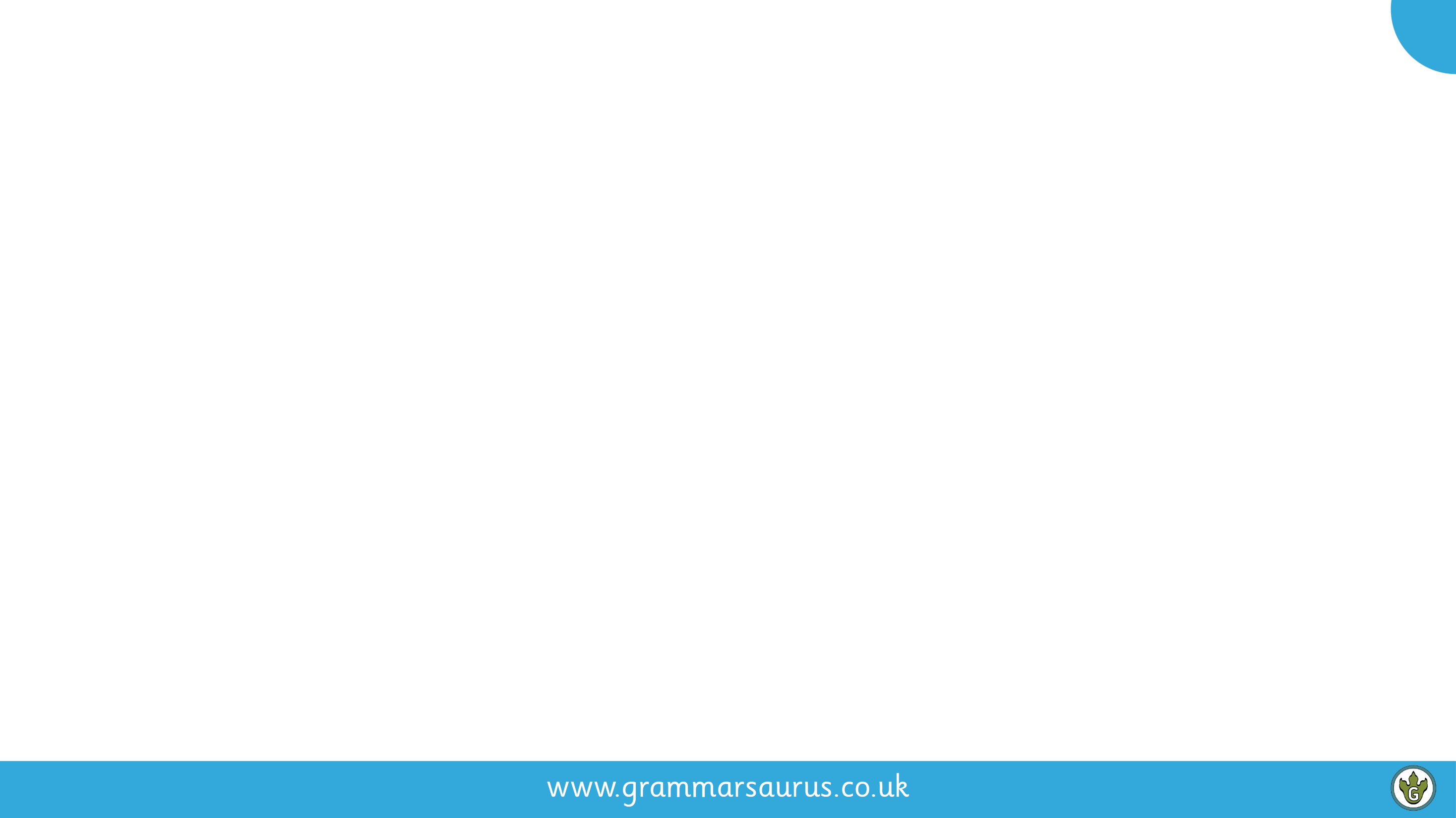 7
Using the present perfect tense
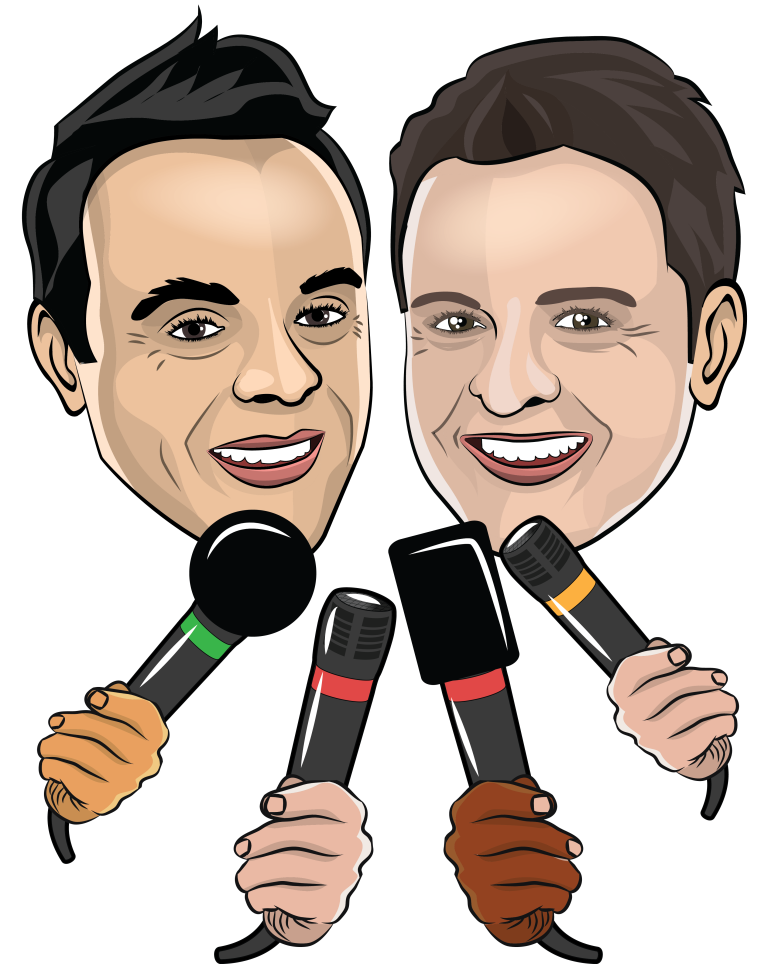 Let’s interview a celebrity! 

Choose Lady Gaga, Ant & Dec or someone of your choice and think of some interview questions to ask them using the present perfect tense?

When you’re finished, write your interview up ready for publication in your celebrity magazine.
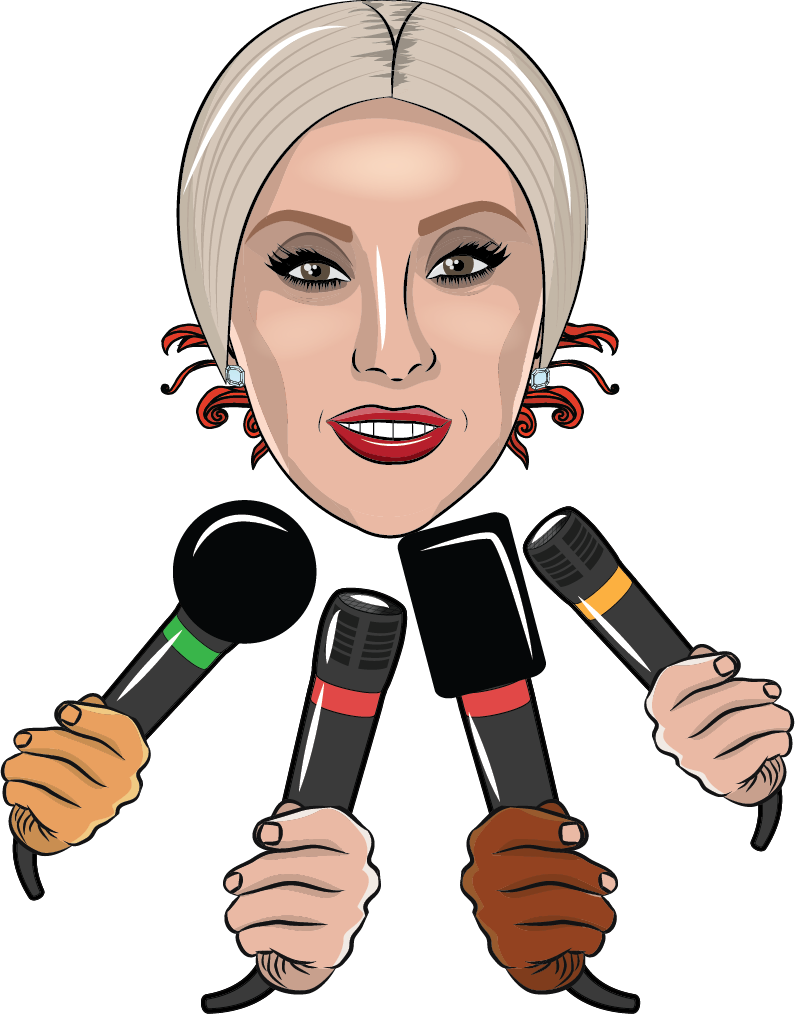 Have you ever been nervous before a performance?
Have you ever eaten bugs in the jungle?
[Speaker Notes: The creation part of the lesson pack is focussing on creating questions and answers using the present perfect tense. The children have already seen many examples of the present perfect in questions and answers beforehand so this should be an application of that skill into a longer written piece. I would expect the written piece to be a transcript from the interview. You could get the children to dress up as a character and record the session for them to act as journalist. You do not have to focus on Lady Gaga or Pewdiepie; these are just examples. Choose a historical figure you’re studying or a book character!]